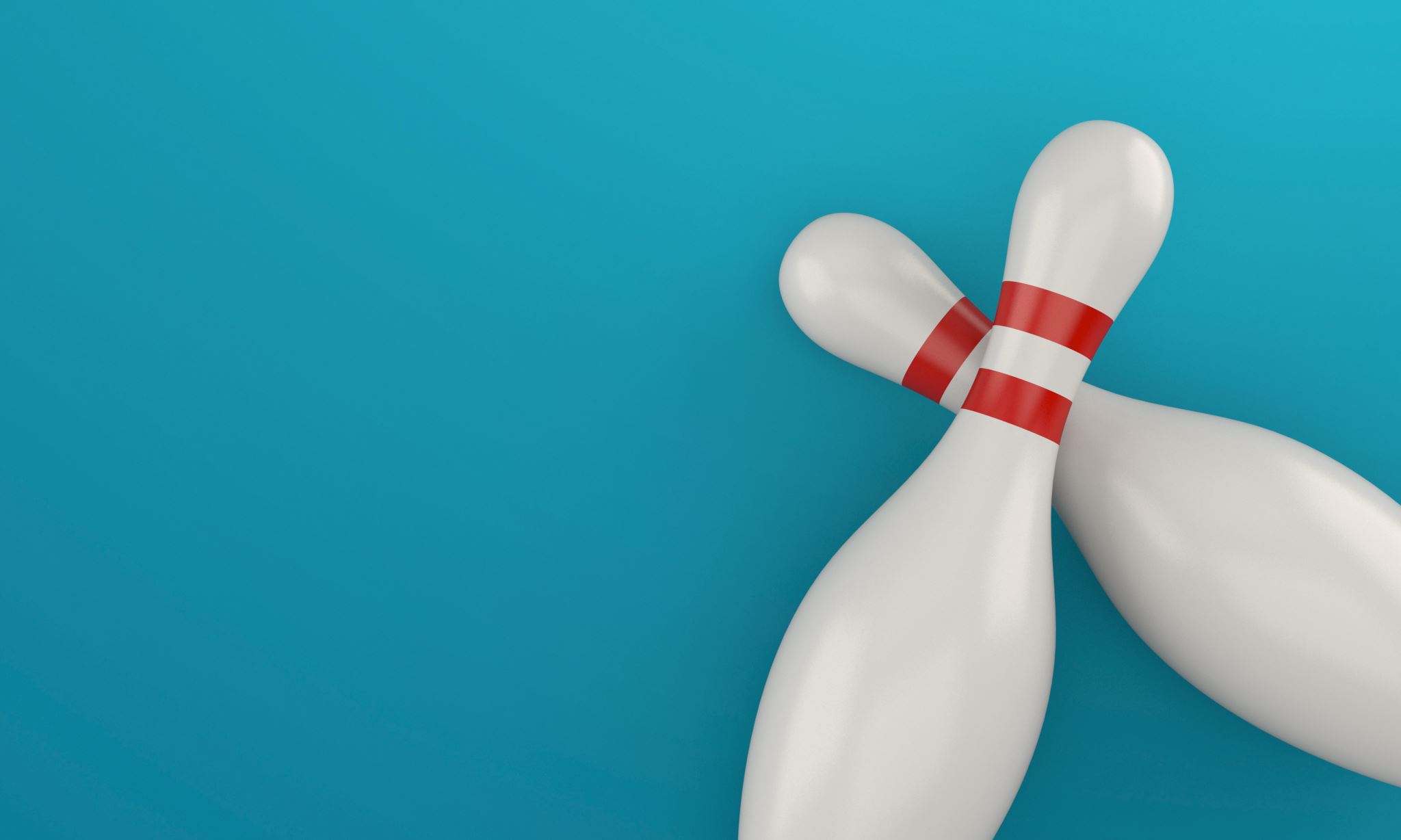 Marketing ve sportu
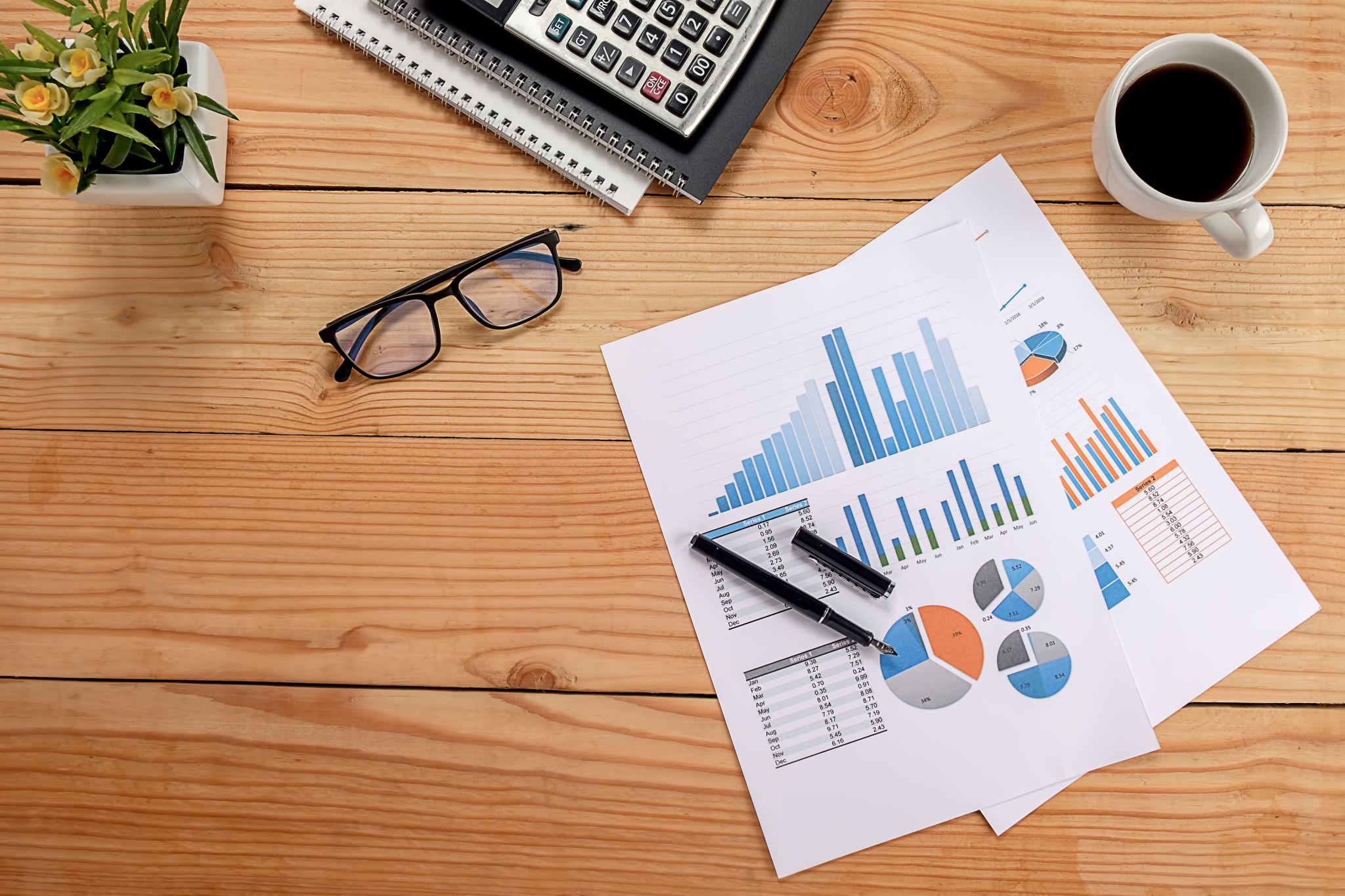 Charakteristika produktu vesportu
Subjektivní oceňování
Abstraktnost 
Nemateriálnost
Nepředvídatelný výsledek
Nízká možnost kontroly kvality
Těžko stanovitelná tržní cena
Sport jako veřejný statek (?)
Substituty
Nově vznikající sporty
Nárůst institucí nabízející podobné služby (???)
Mediální podpora 
Více volného času
Sportovní akce (i pro neregistrované)
Rozvoj sportovního vybavení
Sport jako značka (reklama, hráči,…)
Rozvoj vzdělávání ve sportu (a o sportu) – UNI, SŠ,…
Sportovní značky, technologie, idoly,…
Faktory ovlivňující produkt
Analýza trhu
Zákazníci
Produkty
Konkurence 
Strategické cíle
Sportovní x ekonomické x sociální
Produktové (úspěch x mládež x fanoušci,…)
Cenová
Marketingový mix
4P
Finanční politika
Jak marketing uchopit
Informační x připomínací x přesvědčovací
Papírová x online x TV
Reklama ve sportu
Finanční x Barter
Sponzoring
Jednotlivců
Týmů
Akcí
Svazů / soutěží
Sponzoring
Brainstorm
Motivy ke sponzoringu